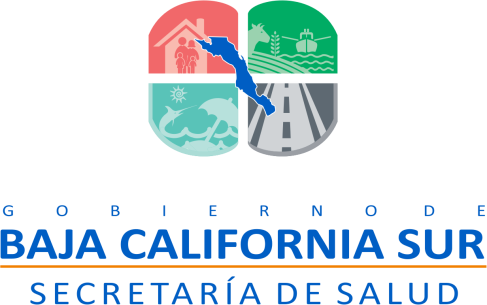 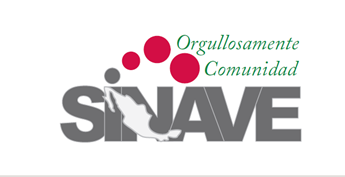 B.C.S.  PANORAMA EPIDEMIOLOGICO 2016
MORBILIDAD GENERAL, INFLUENZA, DENGUE, SEMANA EPIDEMIOLOGICA  # 24             AÑO 2016
FUENTE: PLATAFORMA SINAVE. SUIVE WINDOWS. SSA
CORTE DE INFORMACION AL  30 - 06 -2016   
DEPARTAMENTO DE VIGILANCIA EPIDEMIOLOGICA
RESPONSABLE: DR. MAURICIO E. BERNAL HERNANDEZ
APOYO TECNICO: ING. ERNESTO NAVARRO HIGUERA
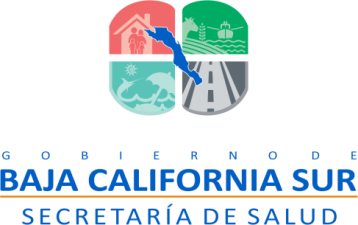 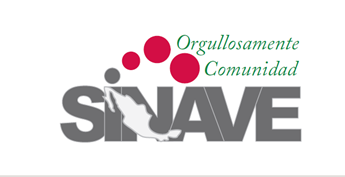 MORBILIDAD GENERAL
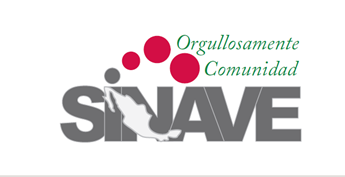 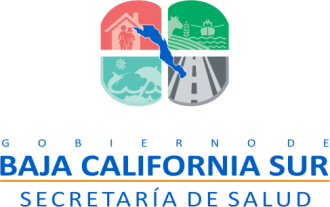 BOLETIN NACIONAL    INFLUENZA  2016 *
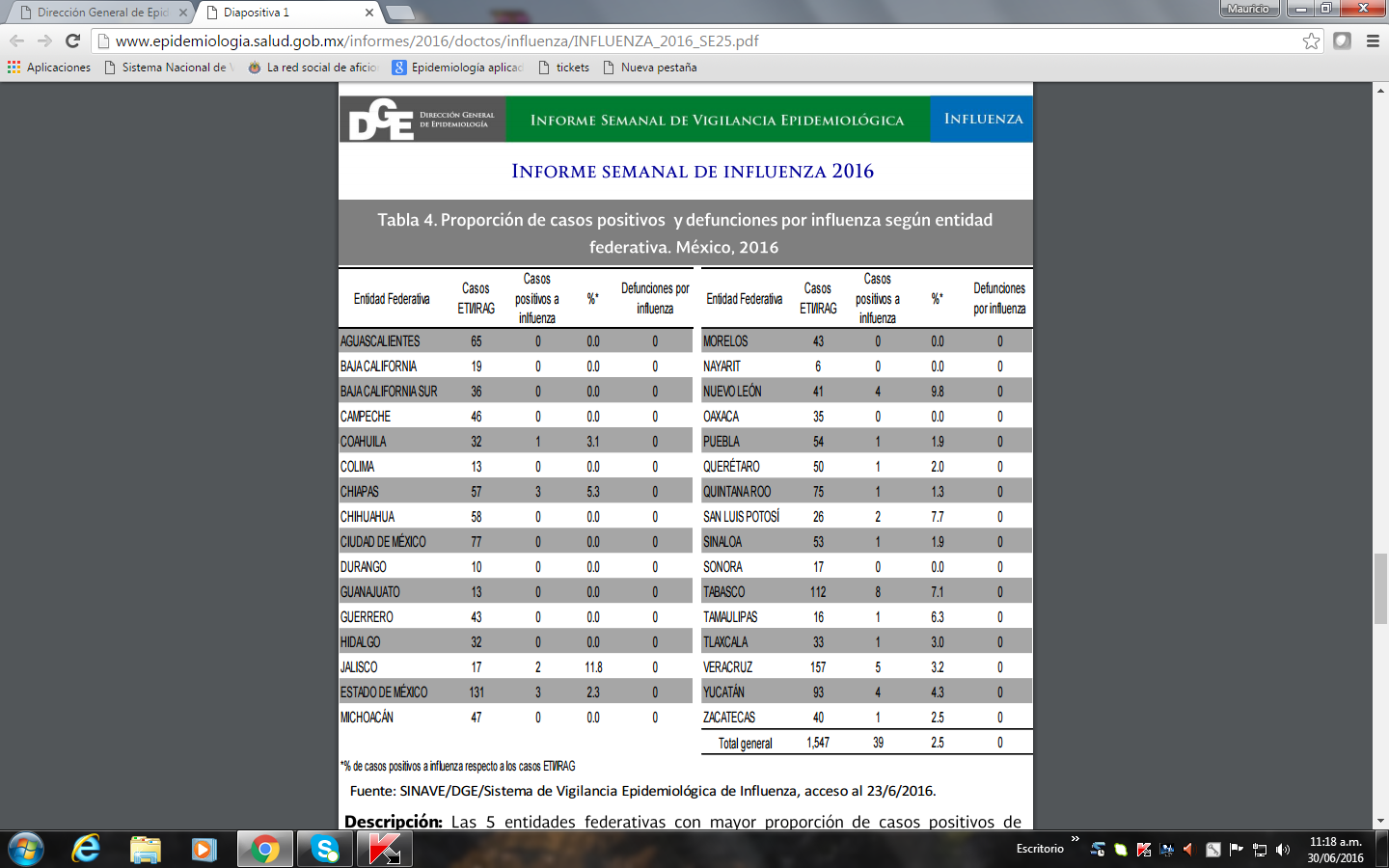 * ESTE BOLETIN INCLUYE SOLO  INFORMACION ACUMULADA APARTIR DE  PARTIR DE LA SEMANA # 21-2016
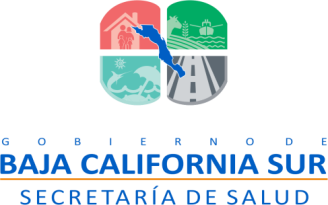 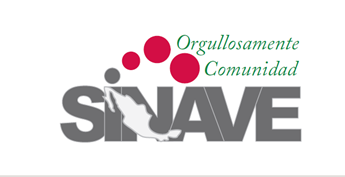 BCS INCIDENCIA DE INFLUENZA 2016
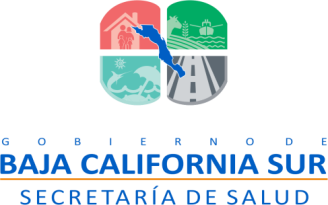 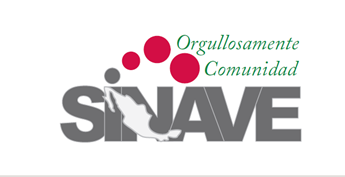 BCS. INFLUENZA 2016
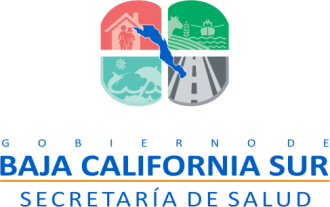 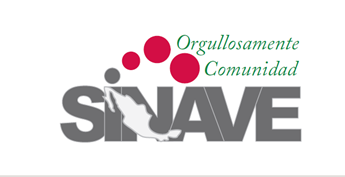 BCS. INFLUENZA 2016
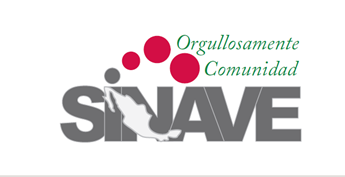 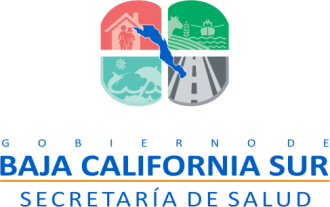 DENGUE 2016
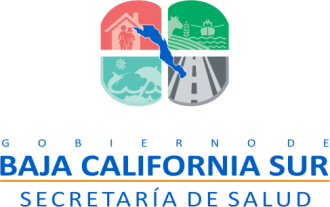 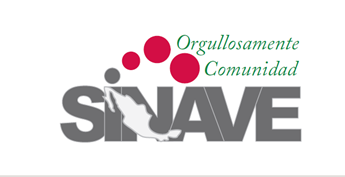 DENGUE 2016